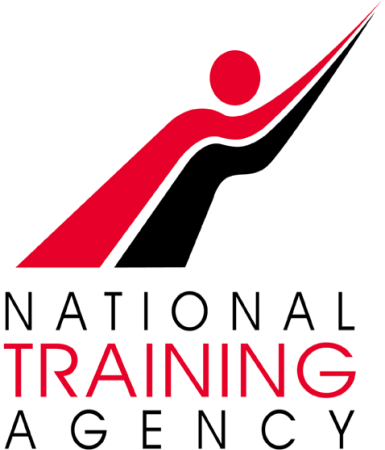 November  17th 2011
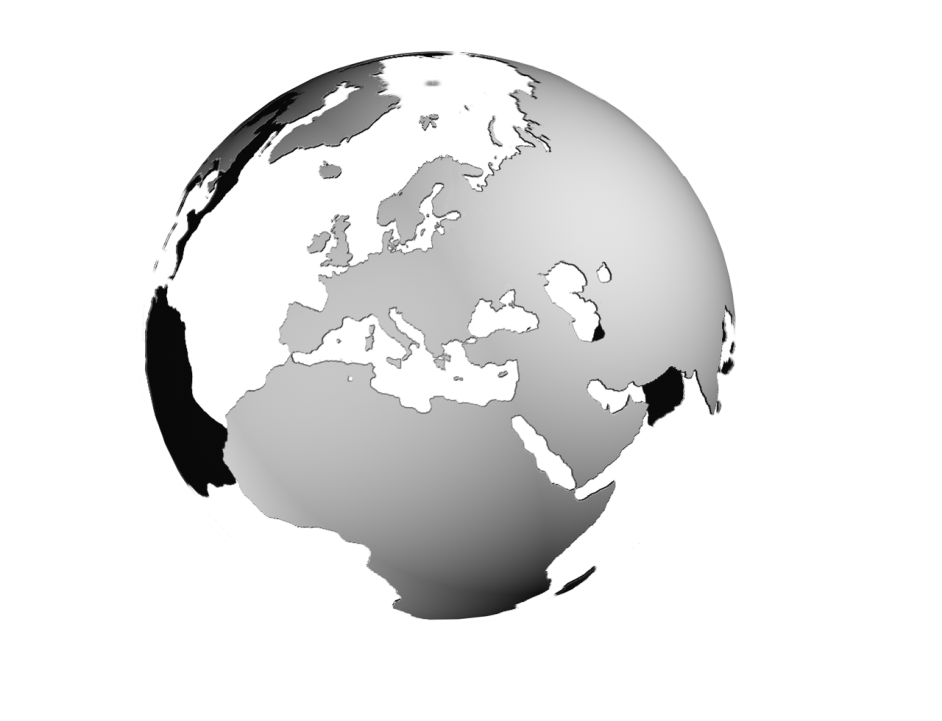 "Preparing Tomorrow's Workforce, Today"
PRIOR LEARNING ASSESSMENT AND RECOGNITION
ASSURING QUALITY IN PLAR
PLAR
Mrs. Elphege Joseph
CEO, NTA
17th November 2011
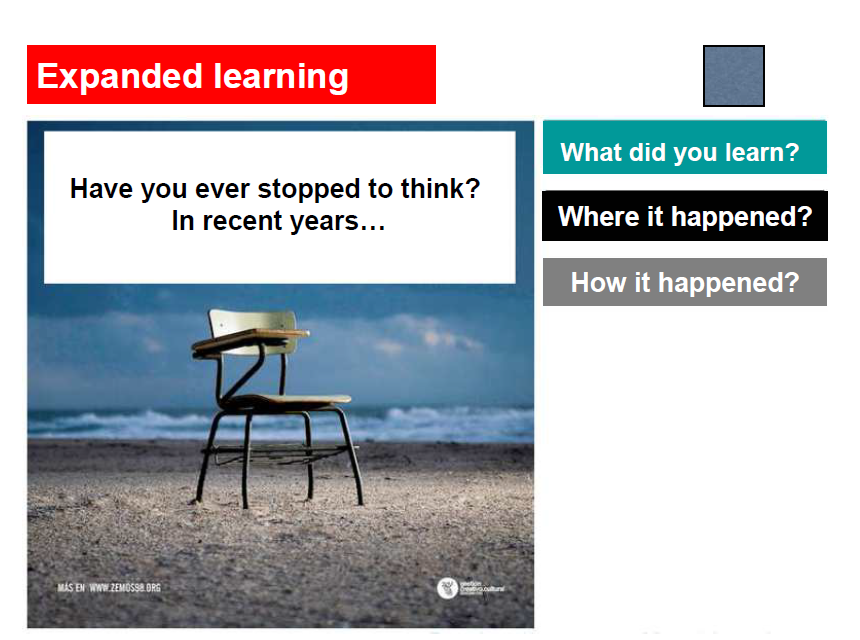 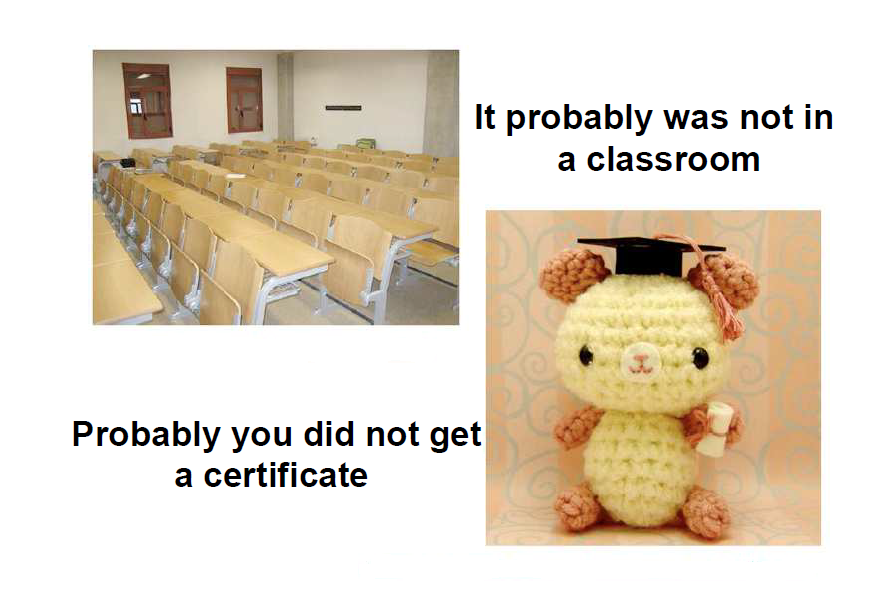 What is PLAR?
Definition:
 “the formal acknowledgement of skills, knowledge, and competencies that are gained through work experience, informal training, and life experience”
Source: UNESCO
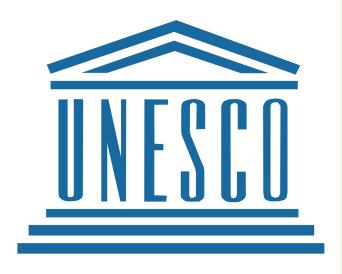 What is PLAR?
Formal learning** 
refers to a learning 
activity that takes place in an 
organized way, that by 
its very nature leads to certification,
PLAR involves the assessment and recognition of competencies in the cognitive, affective and psychomotor domains
Non-formal learning** 
refers to organized activities 
that take place within or outside
 the workplace which are not 
explicitly identified as learning 
activities, and do not lead to 
qualifications or certification, 
but have a major 
learning component. 
(e.g. workplace training).
Informal learning** 
consists of learning activities that 
occur by chance or through 
everyday activities. 
e.g. reading, self-directed 
research, community and 
volunteer activities).
Recognized learning  in context
Recognized learning is like the tip of an iceberg
Recognized
Formal
Most learning exists below the surface where it is unrecognized and under-utilized.
Unrecognized
Non-formal	           Informal
Large Section of the workforce
PLAR in context
International Practice has evolved since 1930’s-Pestalozzi (1907), Dewey (1938),Kolb (1984)
Used by the NTATT since 2006
2010:Policy Tertiary Education TVET and Life Long Learning and in support of Government’s strategy to expand access to participation in TVET.
Goal : the Workforce Assessment Centres (WACs) to assess skilled but uncertified individuals within the workforce in Trinidad and Tobago, leading to the award of the Trinidad and Tobago National Vocational Qualification (TTNVQ) or the Caribbean Vocational Qualification (CVQ).
The National Training Agency (NTA) of Trinidad and Tobago endorses Prior Learning Assessment and Recognition as an alternative means of:
Developing a more competent, flexible workforce; 
Empowering individuals to take more responsibility for their training and personal development 
Making the certification of individuals more flexible 
Recognizing the validity of learning outside of the formal education sector.
Forms of Evidence for PLAR
Direct Evidence – anything produced by the learner/individual
Indirect Evidence  - information about the learner/individual from another source
Self-Assessment/Narrative – results of the learner/individual’s reflection on “what” they have learned and can do
Ability to demonstrate achievements of the performance criteria as specified in the occupational standard. Knowledge, skills, abilities.
Triangulation of Evidence
PLAR Assessment Methods
Self-assessment
Examples of flexible assessment:
Projects, assignments, case studies
Product assessments
Essays, reports, diaries, logs, journals
Tests/examinations (written, oral)
Role playing
Skill demonstrations/performance assessments
Interviews, oral exams, panels, oral presentations
Portfolio review/evidence collection
THE PLAR PROCESS DEVELOPMENTAL GUIDELINES
PLAR as a holistic approach:

Requires a high degree of flexibility, sensitivity and specialisation focusing on learner support and learner preparation

Attempts to prevent assessment from becoming a purely technical application, dislocated from a particular individual and broader context

Recognises the rich diversity of knowledge and learning styles and the rights of learners to participate in selection of assessment instruments methods
Quality Assurance in PLAR
Definition
	‘the establishment of and adherence to policies, processes, and assessment practices that ensure that the knowledge and skills of individual learners are recognized so that they can successfully engage in the subjects and levels of learning that contribute meaningfully to their educational and employment goals.’

Source:CLFDB
Model Employed for Quality Assurance in PLAR (WACs)
WACs are required to take on some of the quality assurance processes
ultimate responsibility for ensuring the quality of the PLAR process lies within the hands of the NTA
relies on an element of mutual cooperation and trust, both in formulating practices and in undertaking these practices.
CENTRE APPROVAL
Approval of any institution to carry out assessments via PLAR  MUST be sought from the NTA. To be approved, an institution must meet NTA’s requirements for: 
Quality assurance mechanisms to support PLAR
Appropriate assessment and internal verification systems
CENTRE APPROVAL
Trained assessors and internal verifiers
A record-keeping and support  systems for candidates 
A system of communication with  the NTA (TVETCC)
A Health & Safety Policy 
An Equal Opportunities Policy
Principles of Sound Assessment
Clear learning outcomes/expectations – Core values Assessment
Technical requirements:
Validity – Does the evidence relate to the learning outcome?
Sufficiency - Is there enough evidence to provide conclusive proof?
Authenticity – Did the learner/individual produce the work?
Currency – Are knowledge and skills up to date?
Reliability  - How consistent is the assessment outcome?
Systematic process
Certification
To earn an award, candidates must demonstrate competence (skills, knowledge and attitude) in reaching CARICOM-approved occupational standards developed by practitioners and employers. These standards are organized in units and candidates may earn unit awards towards achieving a complete CVQ.
Minimum Standards for PLAR
All stakeholders must be able to rely on the results of  PLAR.
Must be rigorous, sound, capable of initiating self reflection and critical thinking.
Recognition awarded through PLAR should not be differentiated from that awarded in the traditional manner.
STANDARDS FOR PLAR
Accessibility and relevance 
Learning attained, not experience 
Fairness and equitability 
Efficiency  - immediate feedback
Effectiveness  - Outcome based on Standard
Transparency – Candidate has access to all details
Reliability – Occupational Standards are benchmarked
Administrative Policies
A process for appeal within the PLAR process will be available and fully disclosed. 
All personnel involved in the assessment of learning would receive adequate training for the functions they perform and there will be provisions made for the continued development of staff and PLAR personnel involved in the assessment of prior learning. 
Assessment methods used within the PLAR process will be regularly monitored, reviewed, evaluated, and revised as needed.
Certification Policies
Certification will be awarded:
 based on demonstrated learning attained from experience and not solely on experience. 
for learning that is relevant to the content and learning outcomes as stated in the competency standard or qualification. 
for learning that has both the theory and practical applications, which are appropriate to the task to be performed, competency standard or qualification.
Certification Policies
The assessment of prior learning and the determination of competence for the award of certification will be made by Assessors (technical experts/content specialists) who are also knowledgeable in the Prior Learning Assessment and Recognition processes required.
Role of NTA
The NTATT will be responsible for the following: 
Development of Occupational Standards for assessment in conjunction with industry 
Training of Assessors and Verifiers 
Pre-screening of candidates 
Alternative pathways for certification through well developed and robust assessment systems. 
A Quality Assurance Framework to ensure integrity, uniformity and continuous monitoring and evaluation of the system.
Role of NTA
Award of the Caribbean Vocational Qualification (CVQ) units or full certificates to competent citizens. 
Establishment of a National Skills Bank whereby all candidates are identified by a unique ID number (Competency Card). 
A common National Online Digital Platform for the registration, assessment and certification through the use of the National TVET Registry, branded as the NTA TVET Control Centre. 
Career Guidance through the use of up-to-date Labour Market Information
Role of Approved Training Providers
The training providers will be responsible for the following: 
Provision of Assessment facilities 
All support services leading to the Assessment and Training and of candidates. 
Generally speaking the centres will be required to apply much of the same techniques they already use in assessing their students and trainees… i.e. practical assessments, simulations etc. Instructors and Centre staff are familiar with the CVQ standards and know just what someone needs to do to show that they can meet the standard of work performance - whether the person is a trainee, enrolled in one of their programmes, or a father of 4 with 15 years of only real-life experience in a field.
Role of the Assessor
The Assessor will be responsible for the following: 
Provide support to PLAR applicants 
Provide guidance and feedback to the applicants in the collection of evidence 
Assist the applicant in planning for assessments 
Provide the applicant with guidance in accessing relevant resources 
Provide emotional support to the applicant throughout the PLAR process. 
Inform the applicant about the qualification requirements 
Facilitate mandatory orientation sessions 
Conduct an intake assessment to identify UNITS/QUALIFICATION to be claimed. 
Make recommendations to the applicant on his/her eligibility to claim an award 
Manage the assessment process for each applicant, assist with planning for assessment and inform applicant of assessment arrangements (e.g., dates, times, etc.) 
Conduct assessments according to the relevant standards and principles
Role of  the Assessor
Complete and submit required documentation of the assessment results 
Recommend changes to the PLAR process to the Assessment Centre and to the NTA. 
Develop/select/use assessment tools in conjunction with the assessment centre, the NTA and the applicant. 
Provide recommendations for additional education and training for each applicant 
Communicate assessment methodologies, details and expectations (e.g., timelines) to the applicant as soon as possible after receiving the initial application/request 
Conduct assessment of prior learning in accordance with the learning outcomes of the specific training program 
Maintain records of assessment for each applicant 
Discuss issues of confidentiality with the applicant
Role of Internal Verifier
Internal Verification is a quality control process that is used to evaluate whether or not the assessment practices comply with the CARICOM approved regulations/ specifications for the award of the CVQ. Internal verification should be embedded within the organisation's quality system. 

The role of the Internal Verifier is to monitor the work of all Assessors involved with a particular qualification, ensuring accuracy and consistency of activities and decisions. The Internal Verifier is expected to disseminate information about standards to the rest of the staff and to ensure that assessment meets the approved standards across the centre/ institution. 

Before training as an Internal Verifier, the candidate must be trained and certified as an Assessor. Internal Verification for each unit should be carried out on a regular basis. However, it should not be conducted unless the relevant documents are properly filled out e.g. Range and Context of Assessment, Final Assessment Record Sheet etc.
Role of the Internal verifier Cont’d
The Internal Verifiers will be responsible for the following: 
1. Sample each unit as part of the Quality Assurance mechanism. 
2. Must witness candidates‟ perform in the occupational area in order to verify assessors‟ assessment of learners‟ performance. 
3. Quality-assure, all candidates‟ portfolios and the assessors recording instrument. 
4. Ensure that assessment results are recorded on the appropriate instruments prescribed by the Awarding Body in a timely manner and that results are accurate.
5.Feedback must be given to the assessor and relevant documentation kept. 
6. Check the record keeping of Assessors to ensure that the assessment records are filed in a secured manner and are easily retrievable. 
7. Must request the services of the External Verifiers after completion of the Internal Verification process
Role of External Verifier
External Verifiers will be appointed by the National Training Agency (NTA) from industry in different occupational areas and will visit the centres at appointed times in consultation with the centre. 
The External Verifier will monitor and verify the quality and consistency of the implementation of the CVQs at a national level. External Verification must not be conducted unless the Internal Verification Process has been done and the relevant documents completed. The main function is to ensure that assessment and internal verification procedures are being carried out in accordance with quality assurance requirements. 
The External Verifiers will be responsible for the following: 
1. Sample a minimum of 25% of the candidates in each occupational area. 
2. Should witness candidates perform in the occupational area to ensure that the quality requirements of the Awarding Body are met. 
3. Ensure that assessment results are recorded on Assessment Packages and Achievement Sheets prescribed by the Awarding Body and verify that results are accurate. 
4. Quality assures all candidates‟ portfolios.
Role of External Verifier
5.Check the record keeping of assessors to ensure that the assessment records are filed in a secured manner and are easily retrievable. 
6. Must sign and date the Achievement Sheet and ensure the school stamp is affixed to the second page of the documents with the principal's signature. 
7. Must use checklist provided to confirm completed document. 
8. Hand in the following documents to the National Training Agency - Achievement Sheets, Summary Record and Final Assessment Record Sheets, Internal and External Verifier Reports.
QUALITY MANAGEMENT SYSTEM
Assessment practice
Internal Verification
External Verification
Standardisation
	
	The  NTA has mandated the following key requirements as part of a provider’s quality management system:

There must be an appropriate system in place.
There must be evidence that it is implemented effectively.
Quality Framework
Monitoring and Evaluation

Professional Development (Assessors)

Professional Development (Advisors)
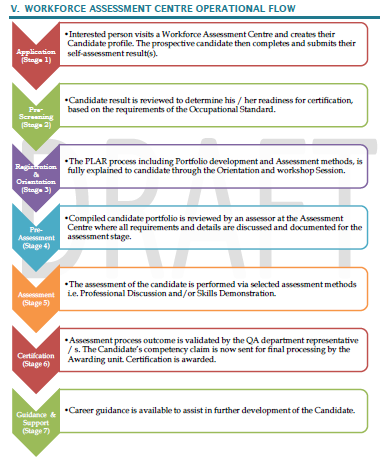 Questions?
Thank you
Criteria for Managing the Assessment Processes
Internal Verification

The process whereby a centre ensures it operates consistently and to national/regional standards in interpreting and assessing key skills. 
should be carried out on a regular basis and  should sample assessment decisions from all programme areas, all candidates, all assessors and all key skills.
INTERNAL VERIFIERS
For Vocational Qualifications (VQ) assessment to be reliable each assessor’s judgement must be consistent for various candidates and tasks and consistent with the judgements of other assessors. 
This will be done through an Internal Verification system where supervisors of the relevant Ministries and Departments will be trained to ensure judgements and established quality criteria are met within the range of assessors within the workplace. 
These Internal Verifiers will also sample the assessments as judged by the Assessors.
Criteria for Managing the Assessment Processes
External Verification

The purpose of a relevant independent agent performing the external verification on behalf of the National Training Agency (NTA) is as follows:

To obtain a credible and objective analysis of assessment and verification practices of the TTNVQ/CVQ in industry as specified by the competency standards.
To recommend any further actions to the NTA regarding the 

Correction of practices
Capacity building requirements of individuals within  the system
Compliance requirements to fulfil certification requirements.
EXTERNAL VERIFIERS
External Verifiers from Industry:

 usually persons who would have had a part in the development of occupational standards,

would be engaged by the NTA to ensure that the established quality criteria are being met by the range of locations and centres where the assessments may have taken place to confirm the assessment results, process and strategies as well as to verify internal verification results.
PLAR QUALITY MANAGEMENT SYSTEM
Self Assessment
External  Verification
NTA  Monitoring Activities
CONTACT INFORMATION
Trinidad Address:

21-22 Mulchan Seuchan RoadChaguanas, 
Trinidad, West IndiesTel.: 868-672-7107/8 868-672-9942/3Fax: 868-672-7109
Tobago Address:

Unit 19, E-Teck Mall,Sangster's Hill, 
Scarborough,TobagoTel/Fax: 868-635-0280
http://www.ntatt.org